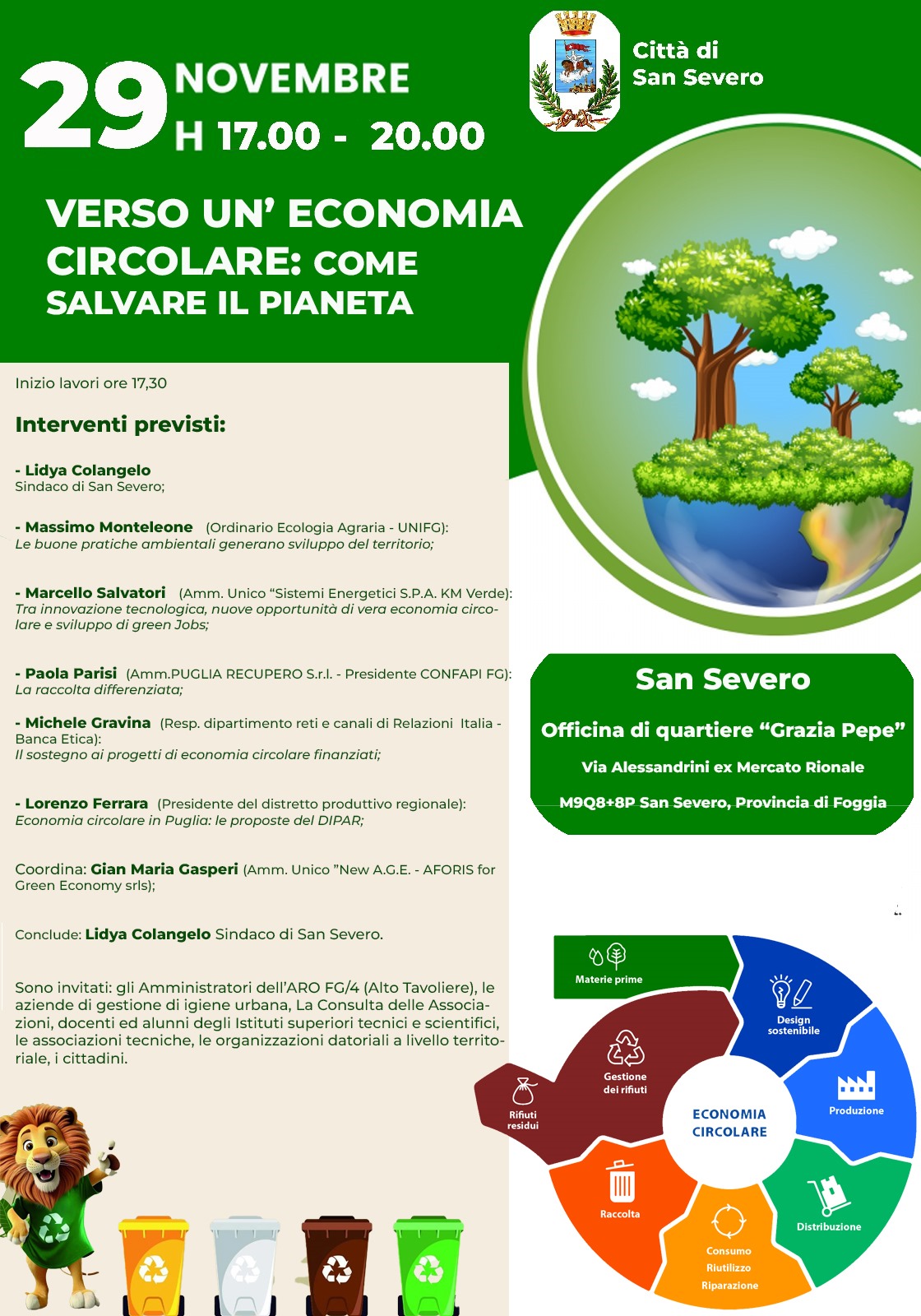 La Transizione Ecologica dell’Economia e del Lavoro rappresenta il passaggio dalla logica del «Command and Control» alla «Qualità Ambientale Certificata»
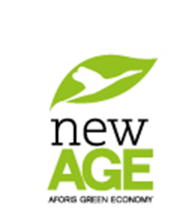 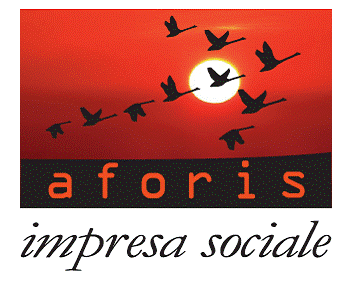 Prof. Gian Maria GasperiFounder Gruppo A.FO.RI.S. 
DIRETTORE SCUOLA EMAS ED ECOLABEL
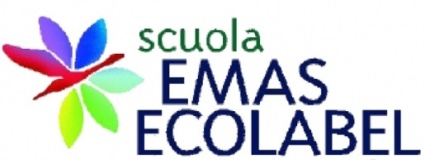 I rifiuti che ogni anno…
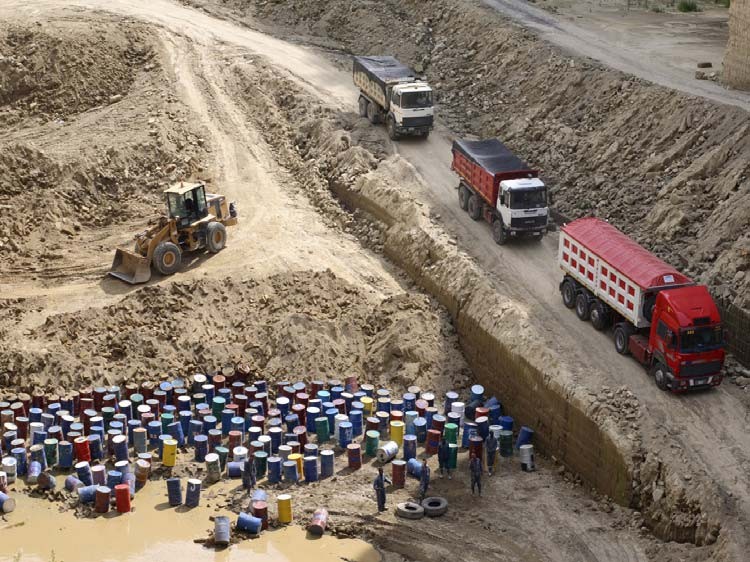 …spariscono
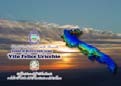 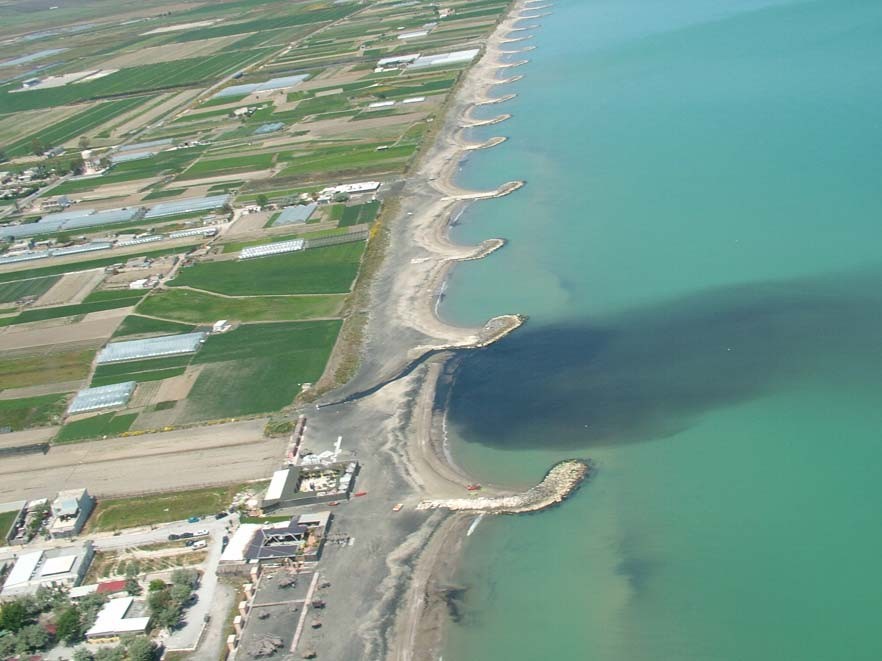 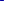 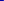 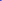 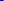 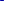 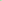 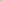 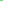 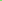 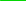 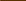 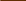 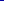 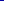 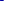 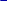 … ogni anno almeno 28 milioni di tonnellate di  rifiuti censiti si volatilizzano … circa il 50% …
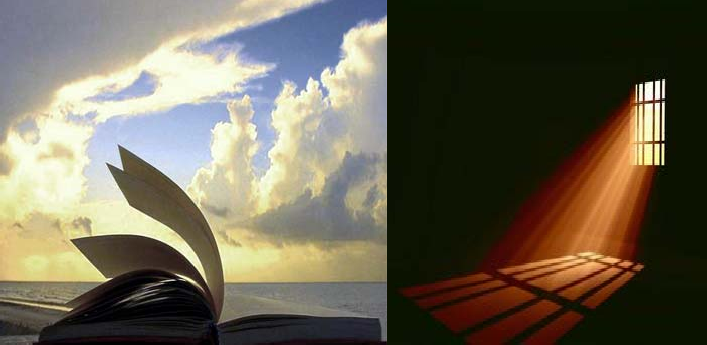 I container che partono…
…e non arrivano!
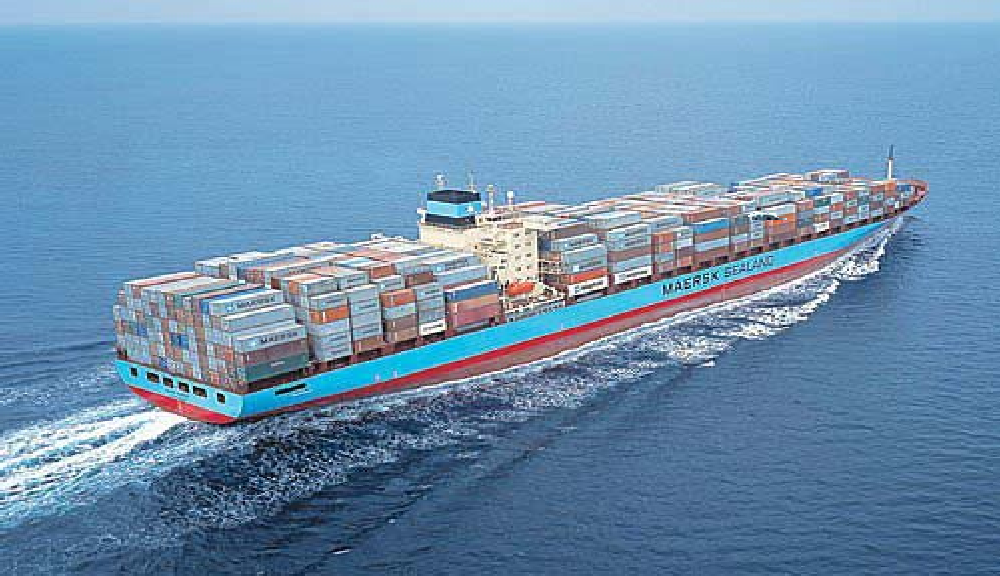 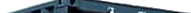 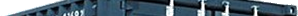 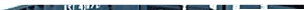 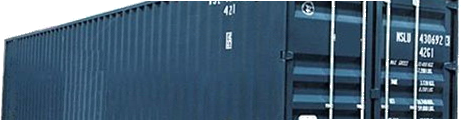 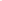 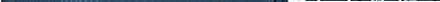 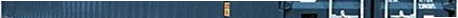 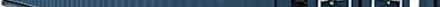 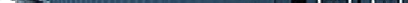 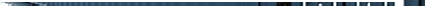 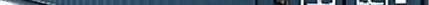 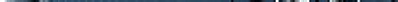 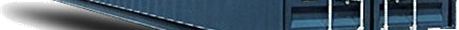 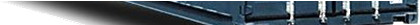 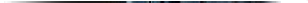 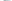 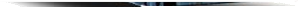 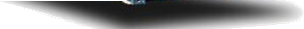 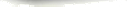 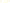 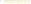 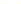 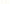 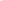 Le navi dei veleni affondate dalla mafia ...
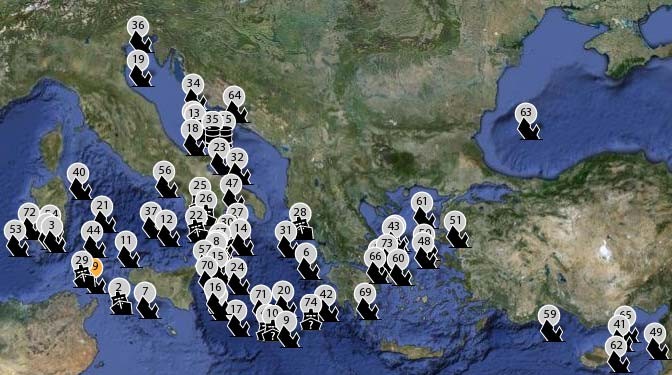 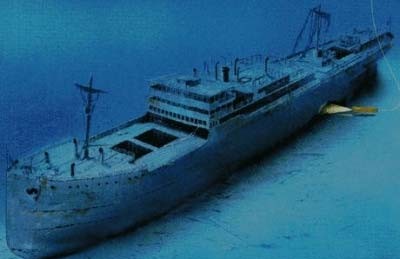 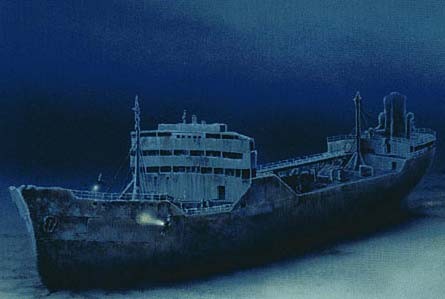 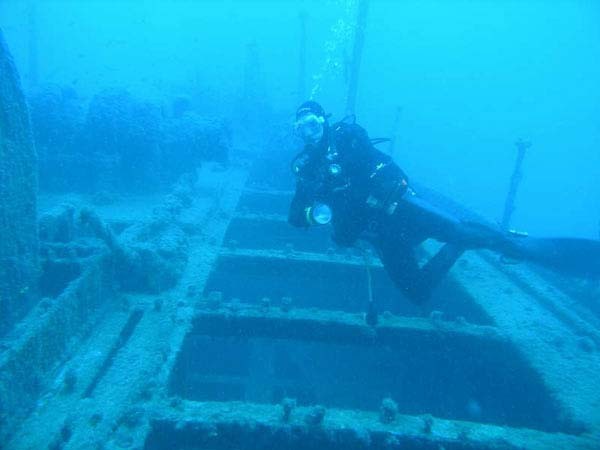 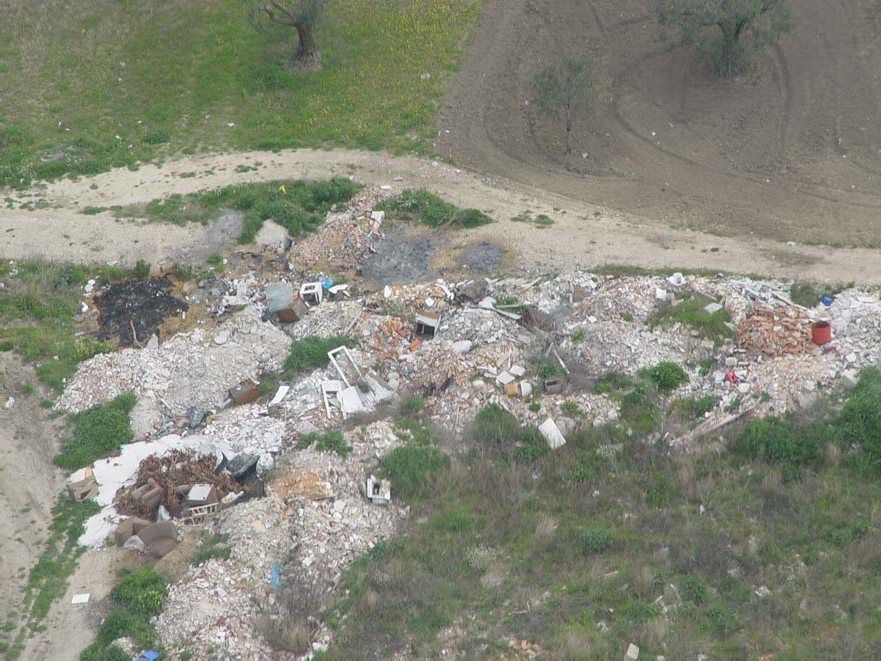 Discariche abusive …
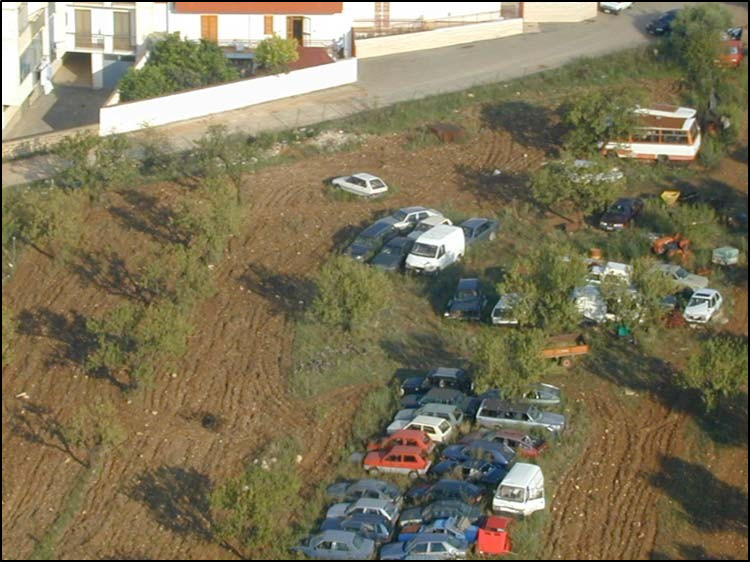 …  incendi
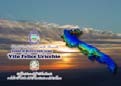 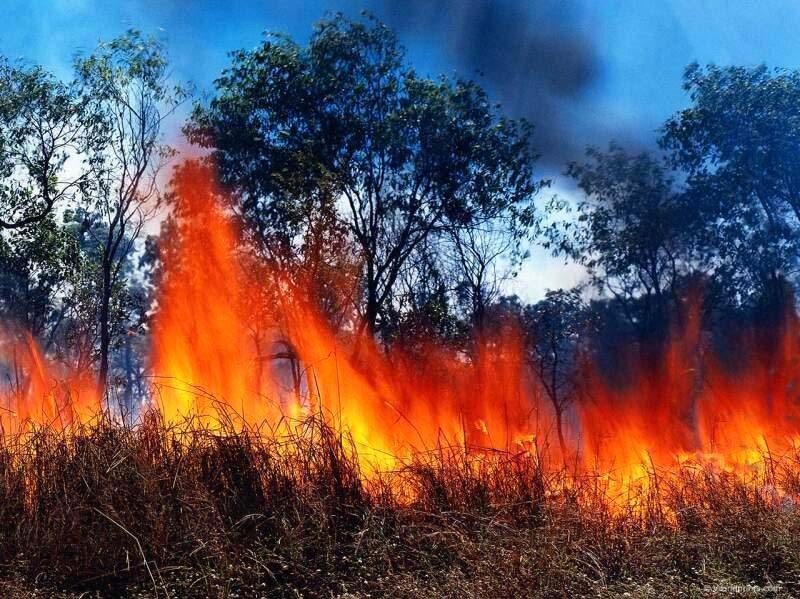 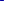 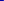 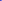 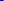 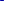 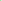 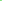 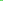 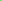 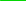 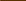 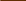 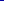 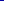 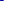 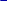 … e sversamenti in mare
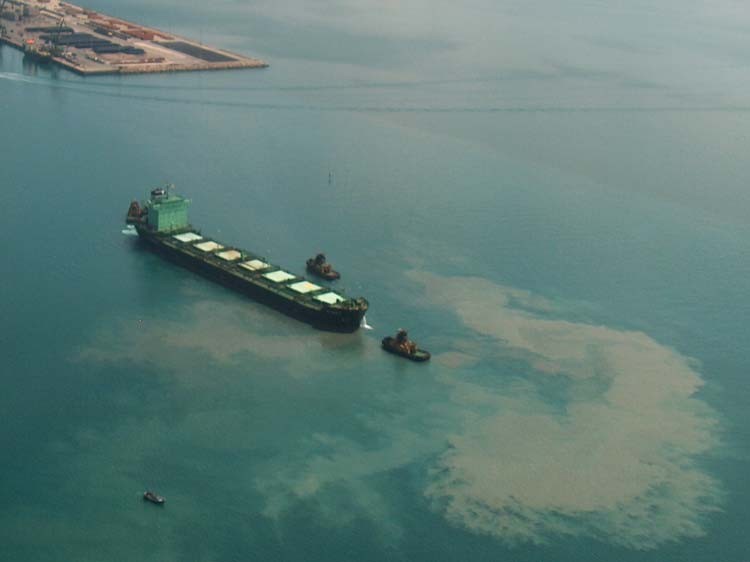 Bisogno di allineamento del sistema sanzionatorio e penale all’Europa
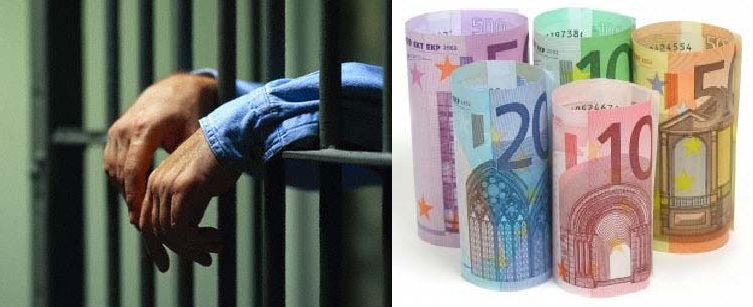 Qualità Ambientale Certificata – Life Cycle AssessmentVISIONE GLOBALE E SISTEMICA– DALLA CULLA ALLA TOMBA
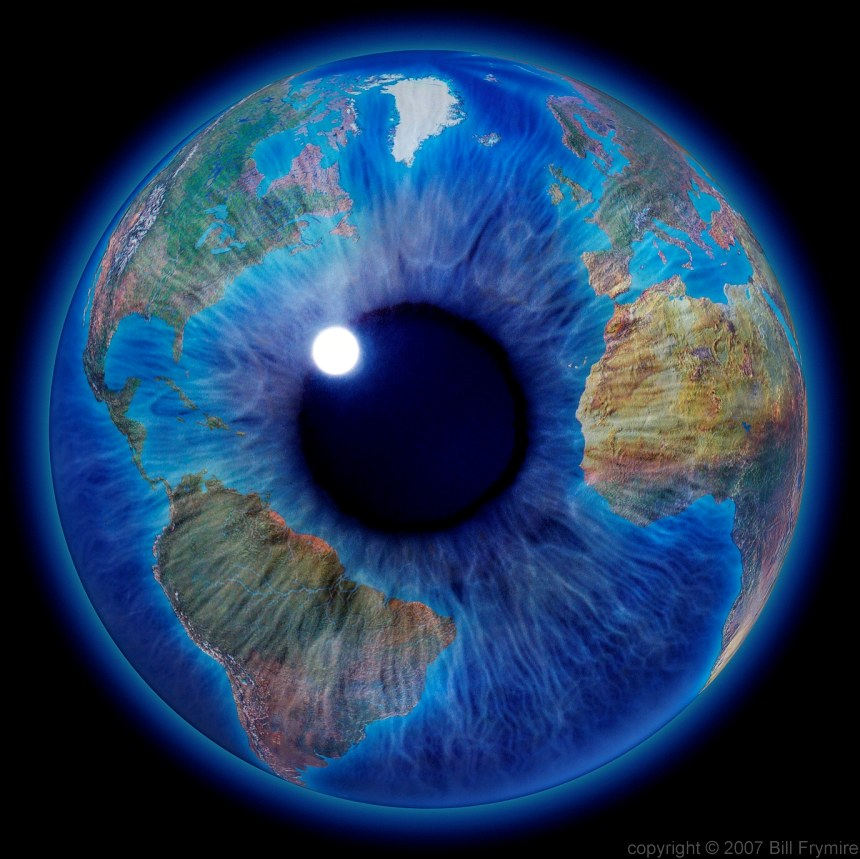 Innovazione …
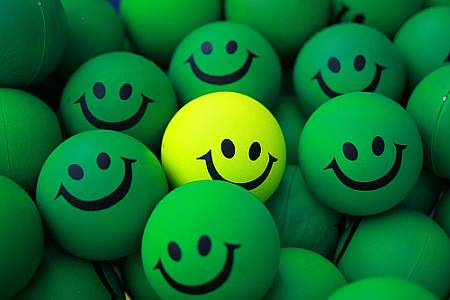 … o Green Washing?
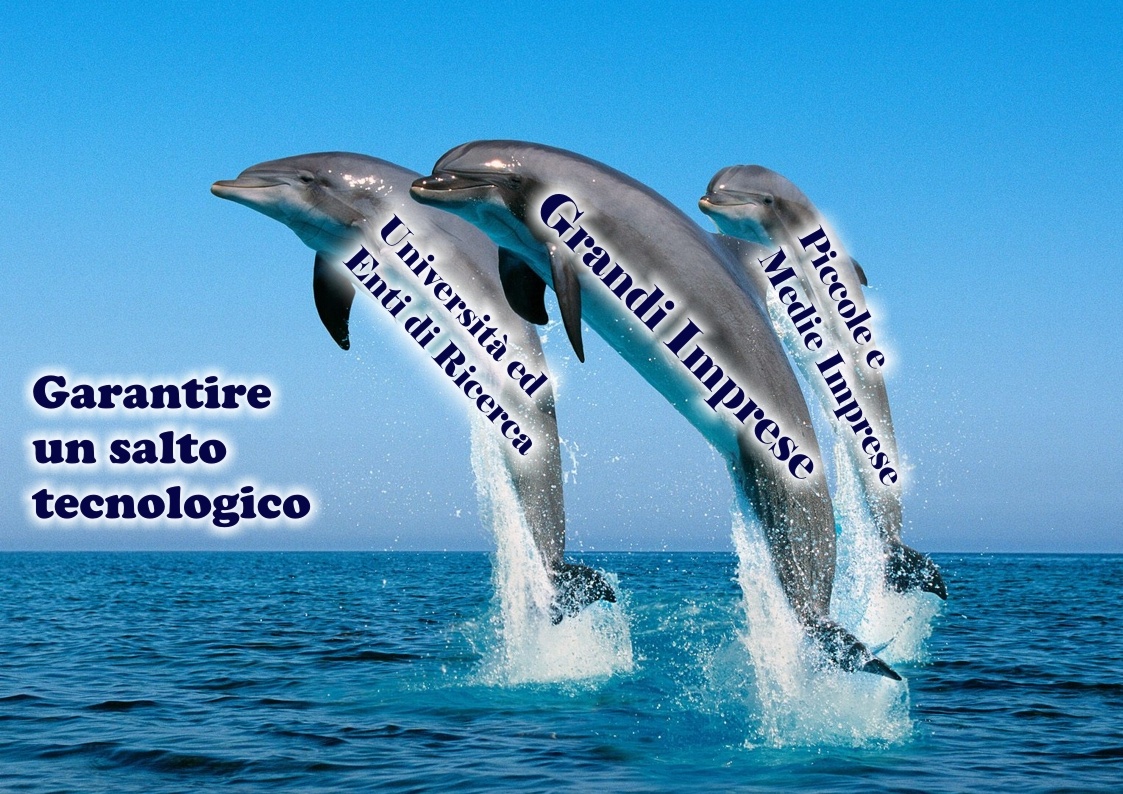 ECONOMIA CIRCOLARE
Favorire il 
“SALTO TECNOLOGICO” 
congiunto per la competitività delle imprese
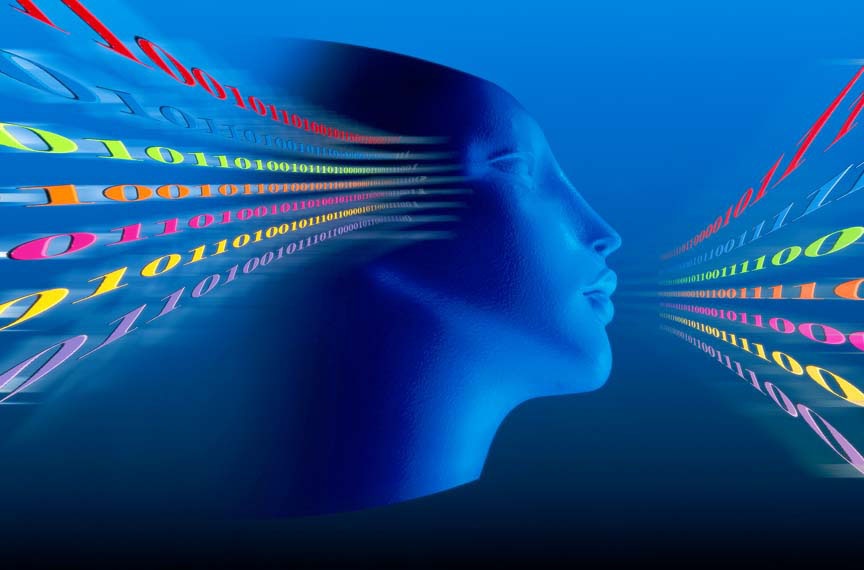 ECONOMIA CIRCOLARE
TRASFERIMENTO TECNOLOGICO

Tradurre i risultati della ricerca scientifica in tecnologie implementabili per la competitività delle aziende
LE   EMERGENZE   AMBIENTALI,  LE  OPPORTUNITÀ   DI   SVILUPPO E GLI OSTACOLI …
La sindrome N.I.M.B.Y. – Not In My Back Yard  – Ovunque ma non nel mio giardino
La sindrome B.A.N.A.N.A. - Build Absolutely Nothing Anywhere Near Anything  - lett. Non costruire assolutamente nulla in nessun luogo vicino a niente,
La sindrome del  “NI” ovvero la sindrome di una burocrazia che non sa dire ne sì né no!
Tali «patologie» vanno combattute con processi formativi in grado di costruire una cultura dell’appartenenza e della respons-abilità

+ informazione e - disinformazione!!!
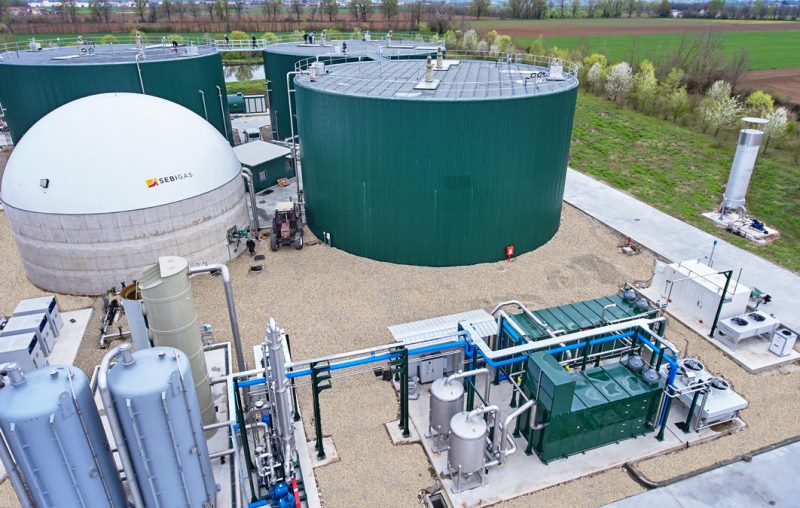 UN CASO EMBLEMATICO: LA FILIERA DEL BIOMETANO
L’ECONOMIA CIRCOLARE COME LEVA REALE PER LA Transizione e Conversione Ecologica dell’Economia e del Lavoro
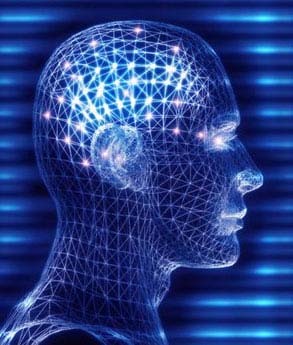 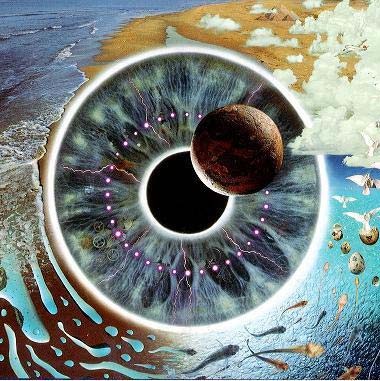 “… LE SCIENZE DURE MIETONO SUCCESSI PERCHE’ HANNO A CHE FARE CON PROBLEMI MORBIDI.
LE SCIENZE MORBIDE STENTANO A PROCEDERE PERCHE’ E’ A LORO CHE TOCCANO I PROBLEMI DURI…”
“Le responsabilità della competenza”
Teorema di HEINZ VON FORSTER
                 da “Sistemi che osservano”
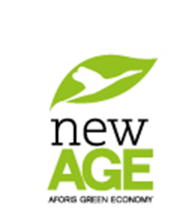 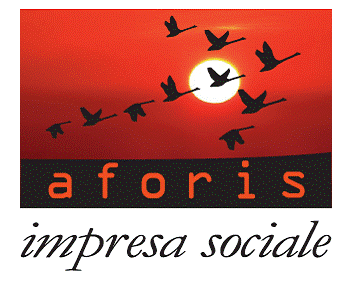 Prof. Gian Maria GasperiFounder Gruppo A.FO.RI.S. 
DIRETTORE SCUOLA EMAS ED ECOLABEL
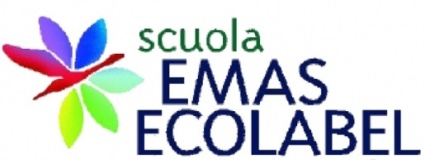